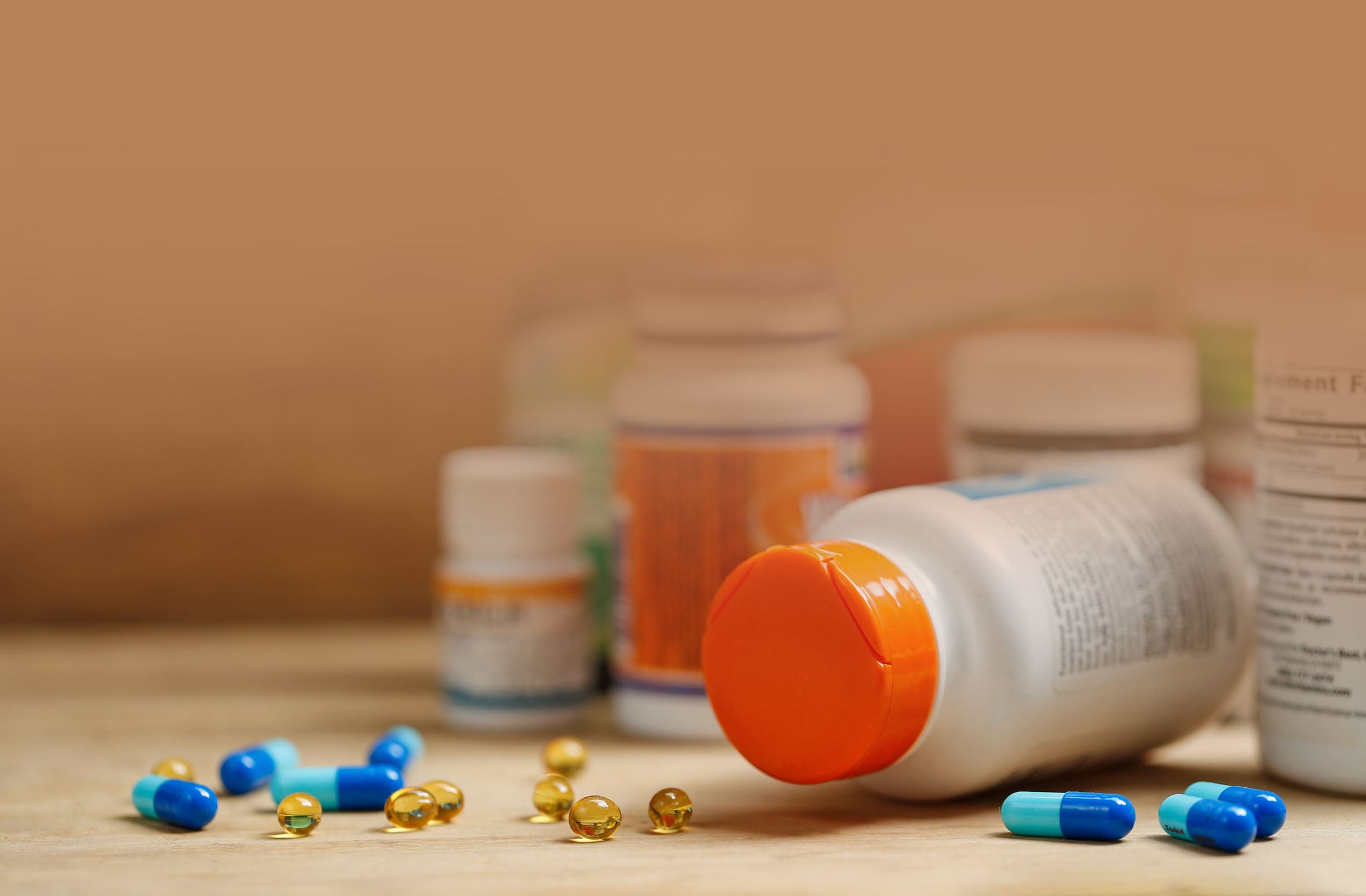 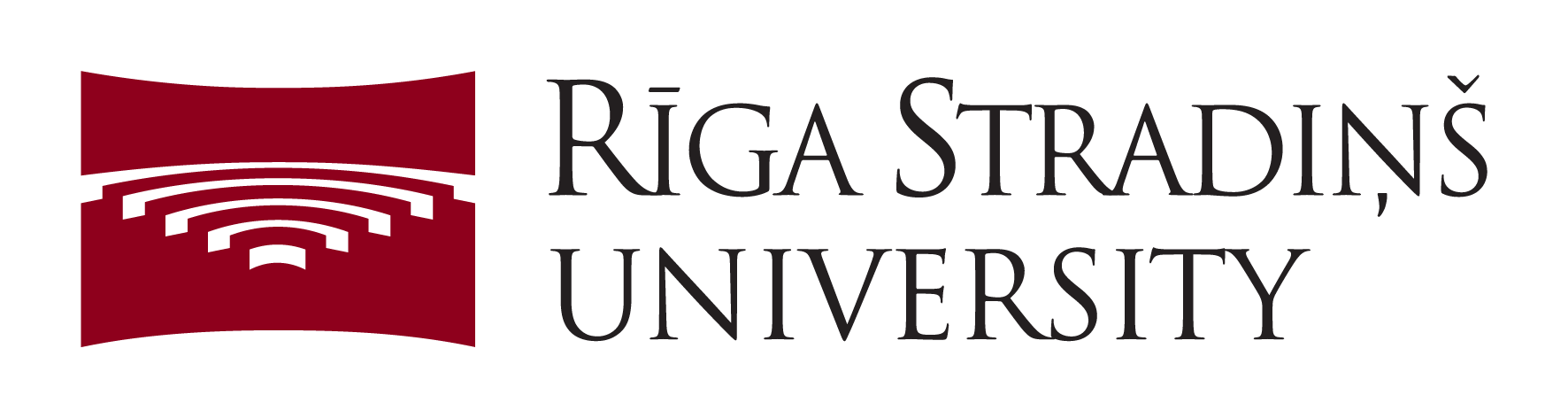 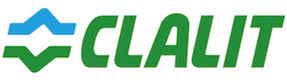 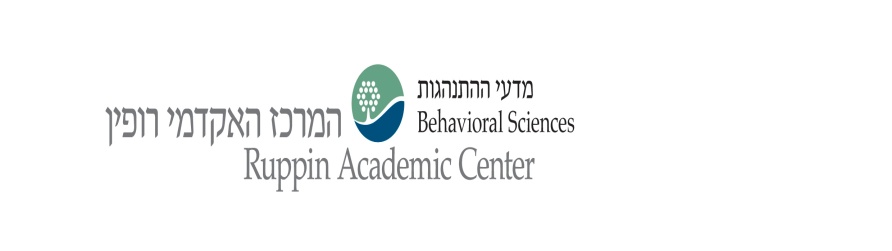 Medication adherence among persons with Multiple Sclerosis; From observation to intervention
Team members:
Efrat Neter1, Efrat Esterkin-Hubner2, Anat Wolkowitz2, Lea Glass-Marmor2, Ariel Miller2,4
1 Ruppin Academic Center, Israel
2 Multiple Sclerosis Center & Department of Neurology, Carmel Medical Center, Haifa, Israel
2, 3 Rappaport Faculty of Medicine & Research Institute, Technion Institute of Technology, Haifa, Israel
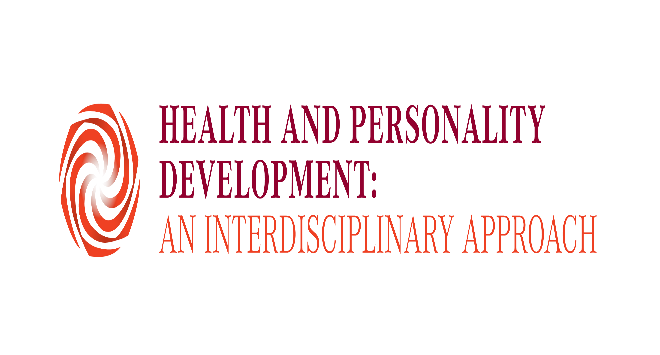 1
Content – from observation to intervention
Background
What is MS?
What is adherence?
Disease-Modifying Therapies (DMTs) for persons with relapsing-remitting multiple sclerosis (PwRRMS); Advantages & challenges
Observation stage:
Adherence to DMT and reasons for non-adherence
Identify useful/relevant theory
Intervention stage:
Description of Intervention 
Acceptability, Feasibility and Efficacy
Intervention Mapping (IM) approach structured the process of design and implementation of intervention
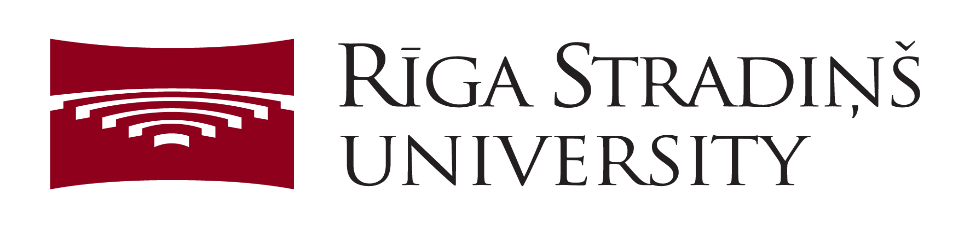 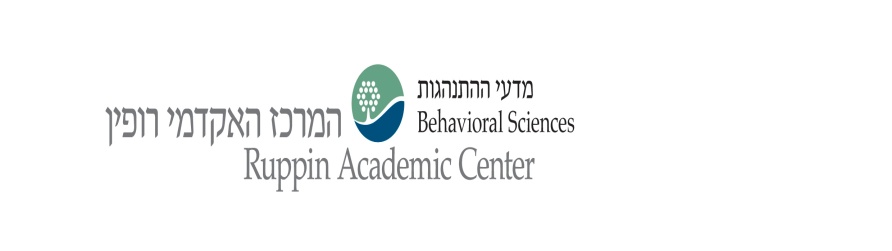 2
Part I - background
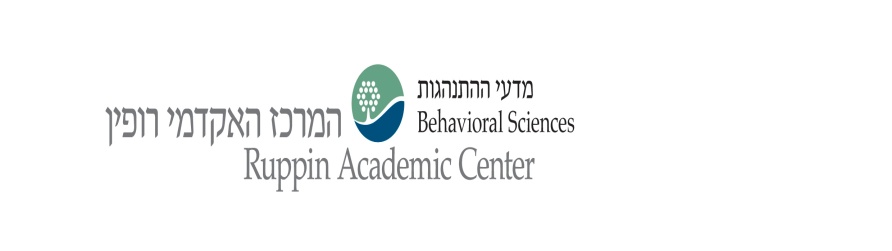 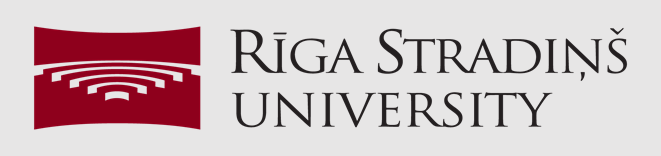 3
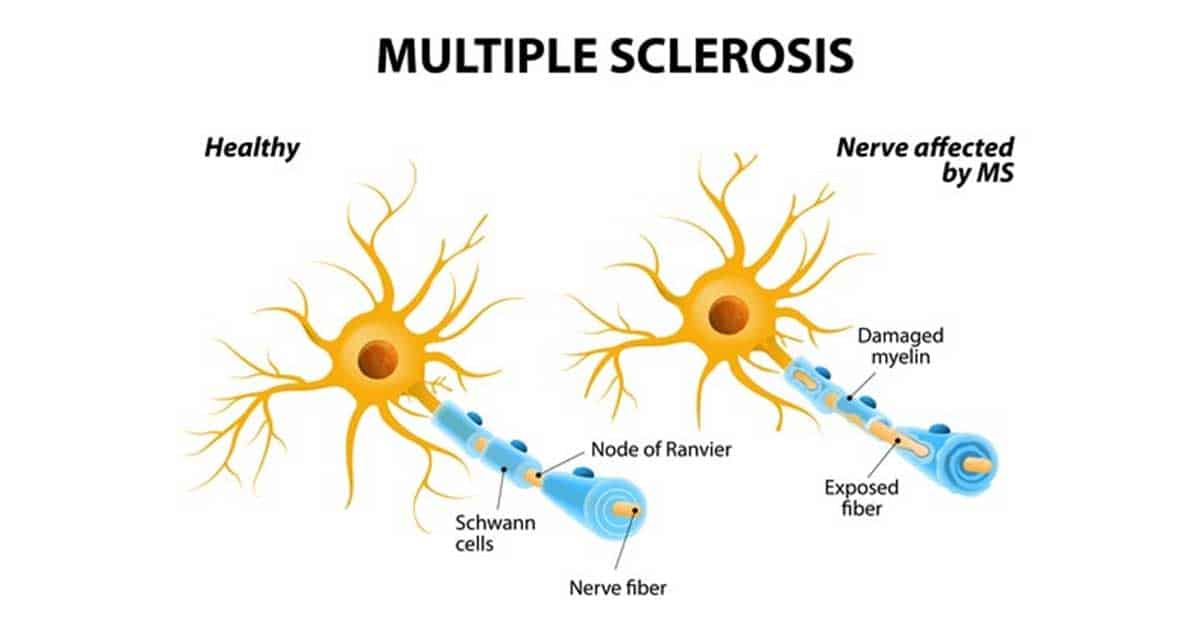 Multiple sclerosis
A chronic autoimmune disease of the central nervous system characterized by inflammation, demyelination, and axonal degeneration. 
MS is a heterogeneous, multifactorial, immune­-mediated disease that iscaused by complex gene–environment interactions. 
Several sub-types; heterogeneous clinical manifestations and course 
In most patients, reversible episodes of neurological deficits (known as relapses) that usually last for days or weeks characterize the initial phasesof the disease (relapsing MS)
Over time, the development of permanent neurological deficits and the progression of clinical disability become prominent 
Onset:  20-40 years old; ~0.1% prevalence (geography and latitude dependent)
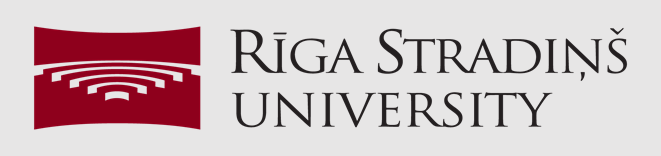 4
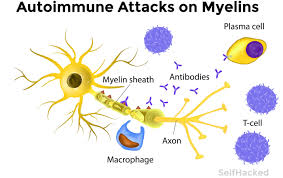 Disease Modifying Treatments (DMTs)
Modify the course of MS through the immune system; available for people with relapsing-remitting multiple sclerosis (RRMS)
Prescription by physicians is determined by: safety, efficacy, tolerability and QoL
Currently many options
Pharmacological effects, though, 
depend (also) on medication taking behavior
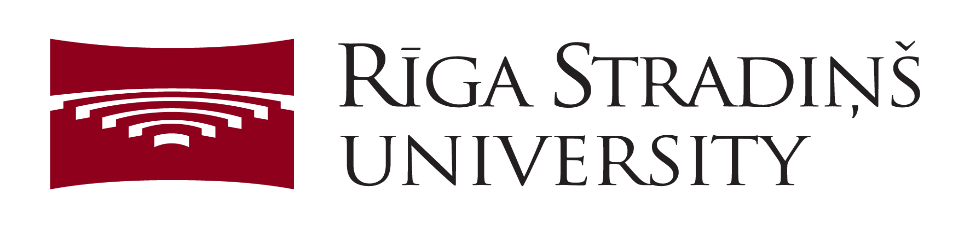 5
Advantages ofDisease-Modifying Therapies (DMT)
DMTs - currently a mainstay of treatment strategies to persons with RRMS (PwRRMS),
Effective in terms of disease progression
limit the number of relapses, 
prevent new lesion formation, 
decrease in neuropsychological issues,
reduce the accumulation of disability
slow progression of disease. 
Adherence to DMT associated with 
improved quality of life, 
fewer days of work loss, 
reduced hospitalizations, emergency visits, outpatient visits,
reduced annual medical care costs at the societal level. 
Adherence especially important in a chronic condition, when disease onset is at an early age, requiring many years of treatment.
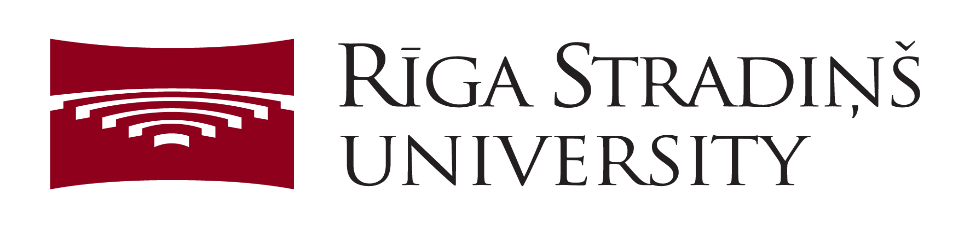 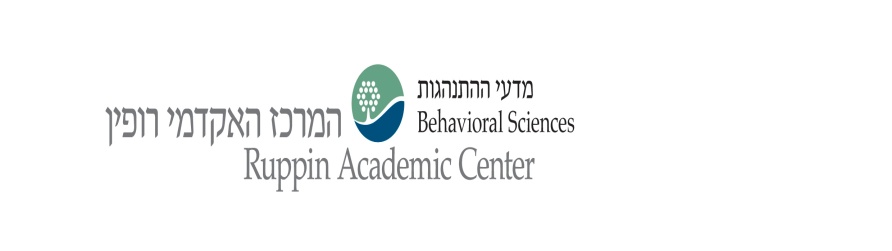 6
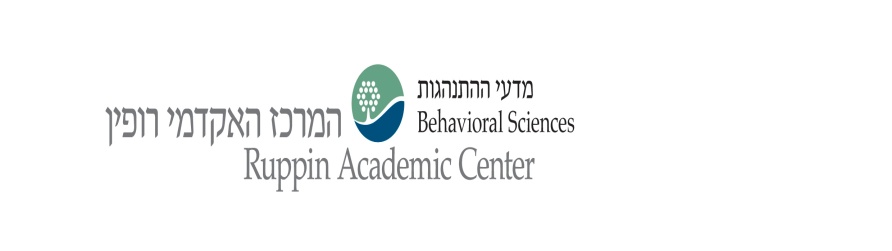 Challenges in Disease-Modifying Therapies (DMT)
Need for DMT not seem clear in times of disease inactivity or mild course (progression is unnoticeable to PwRRMS)
Chronic symptoms are not reduced by DMTs 
    (other/additional medications address them)
Benefits of treatment only accrue long-term
Adverse side effects are immediate
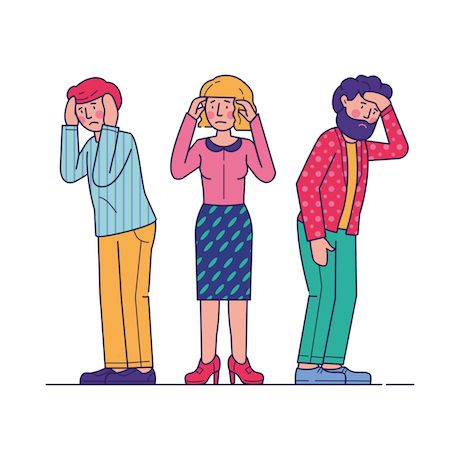 Adherence?
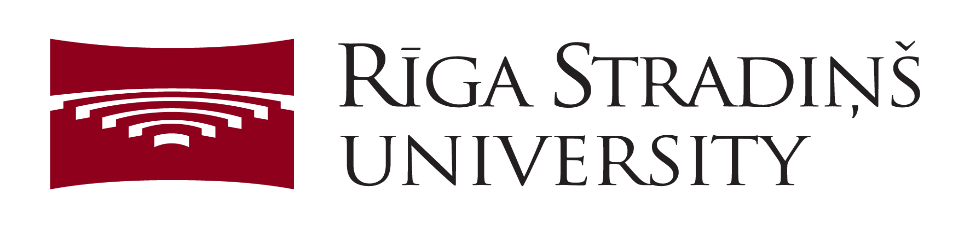 7
Medication taking behavior  - Definitions
Adherence  - the extent of correspondence between medication taking behavior and the recommendations made by the provider with respect to
timing, 
dosage, and 
frequency 
Persistence - staying on same medication/treatment.
Switching – moving between medications.
8
Adherence  and persistence rates in MS
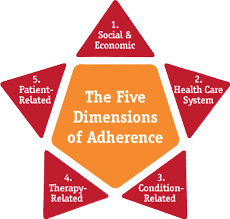 Recent meta-analysis (Nicholas et al., 2020) on oral DMT adherence:
before one year of treatment, 20% of PwRRMS were not taking it as prescribed (i.e., non-adherence), 
one in four PwRRMS discontinued treatment (i.e., non-persistence. 
Rates of adherence to injectable DMT ranges 25-50% within 1-5 years. 
Reasons for non-adherence - WHO model.
In MS, most studies  focused on social-economic or therapy-related factor (e.g., administration modality) factors.
Reasons were both intentional and non-intentional
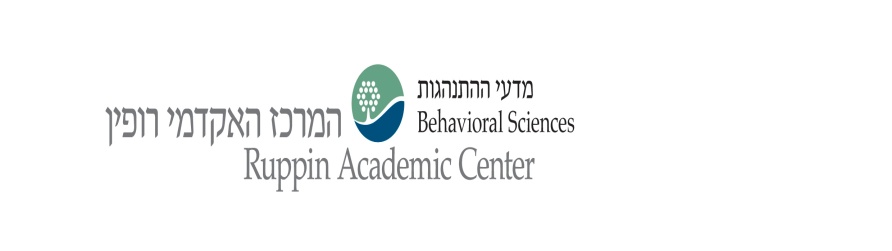 9
Part II – 
Observation
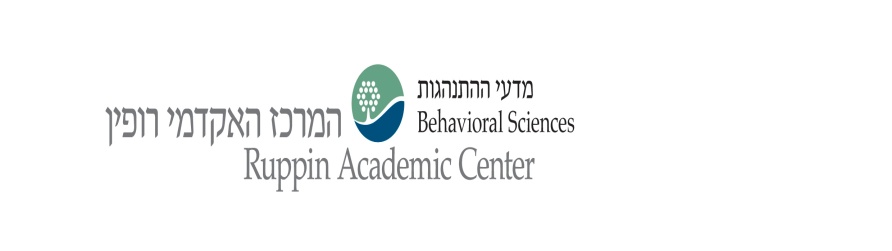 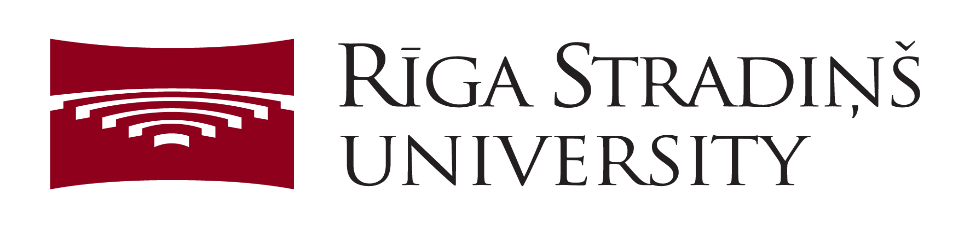 10
Intervention Mapping (IM) approach – structures the road towards intervention
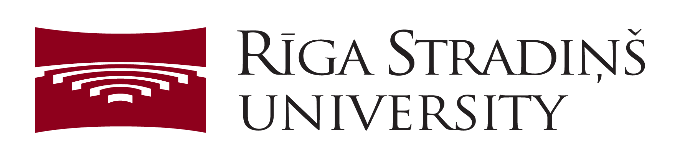 11
Stage 1: Measuring adherence prospectively
Compared adherence rates by
various measures/methods [electronic pharmacy records (MPR), patient-reported scales, and electronic medical device (EMD] 
across time 
two administration routes of DMTs – oral and self-injected

Examine association between measures of adherence.
Patient-reported yielded the most variance; EMD – failure (own device and pharma’s).
Moderate consistency across time (within-person): 84% agreement, Kappa=0.47, < 0.70 (=criteria in test-re-test)
No difference across modalities
Moderate-to-high % agreement between measures: 80% agreement (MPR & PRO, translating into Kappa=0.37)
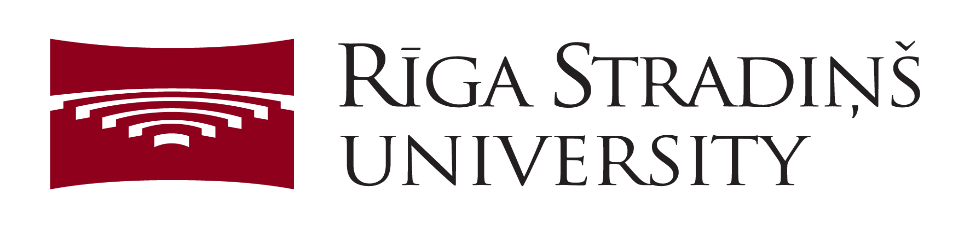 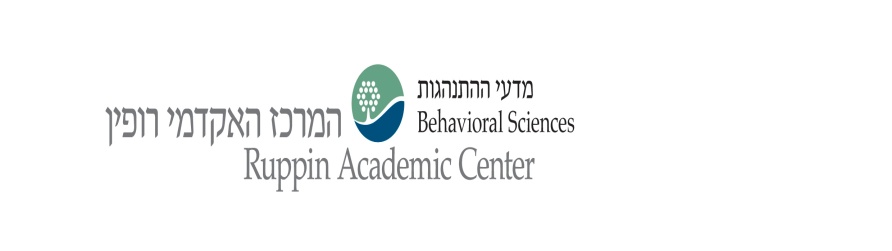 12
Stage 1: Measuring and predicting adherence prospectively – key findings
Adherence range: 63 - 66% (depends on modality, brand, time)
Medication perceptions –  the consistent predictor of adherence (across times, modalities)
Within-person variability
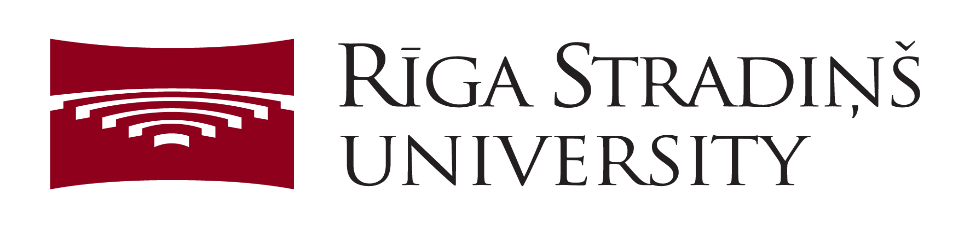 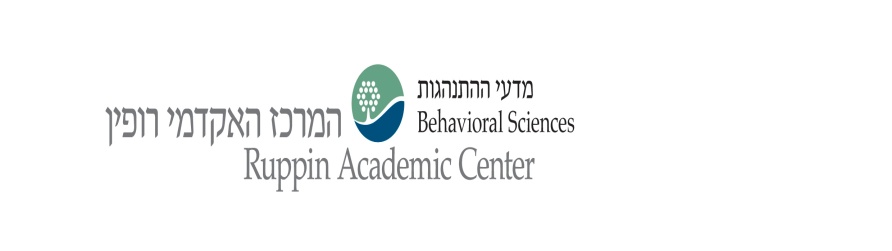 13
)
Stage 1: Key determinants of DMT non-adherence and non-persistence identified by the needs assessment
Main theoretical framework chosen: Perceptions and Practicalities Approach (PAPA)
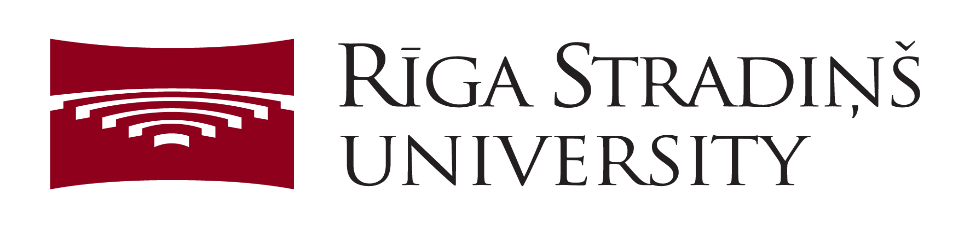 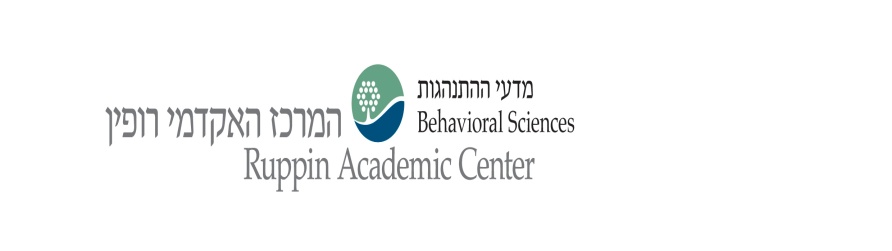 14
Perceptions and Practicalities Approach (PAPA): 
motivation and ability as core intrinsic attributes for adherence.
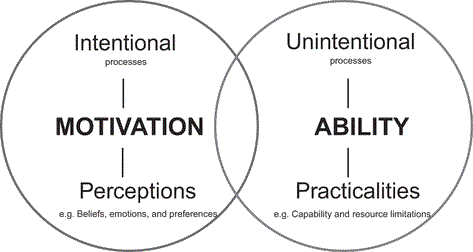 Horne, R., Cooper, V., Wileman, V., & Chan, A. (2019). Supporting adherence to medicines for long-term conditions: A perceptions and practicalities approach based on an extended common-sense model. European Psychologist, 24(1), 82–96. https://doi.org/10.1027/1016-9040/a000353
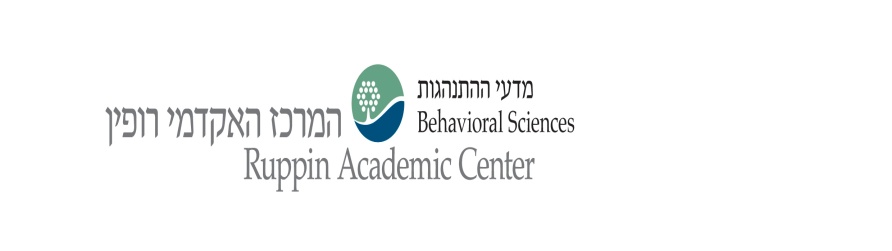 15
Perceptions and Practicalities Approach – 
a detailed conceptual map of adherence.
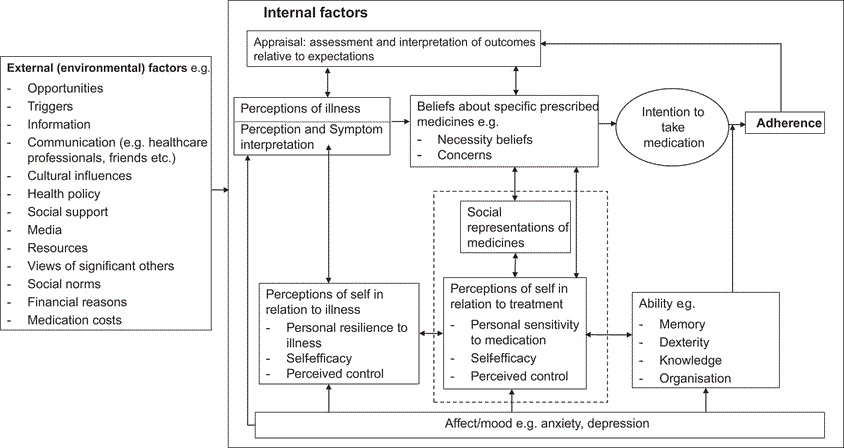 Horne, R., Cooper, V., Wileman, V., & Chan, A. (2019). Supporting adherence to medicines for long-term conditions: A perceptions and practicalities approach based on an extended common-sense model. European Psychologist, 24(1), 82–96. https://doi.org/10.1027/1016-9040/a000353
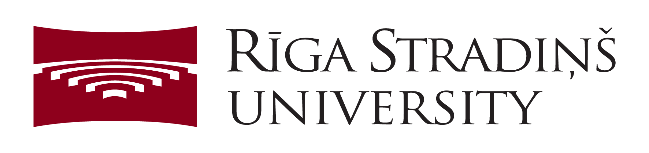 16
)
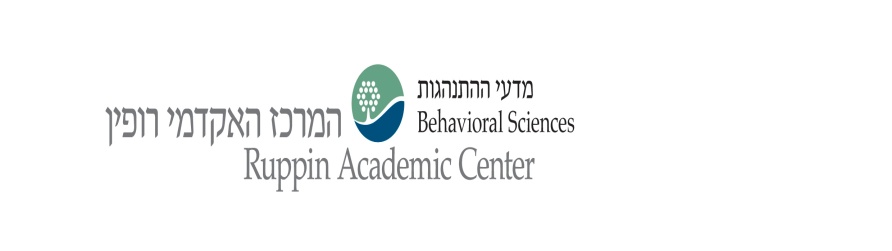 Stage 2: Identify Intervention Objectives
The obvious: increase adherence.
Target would depend on power and N.
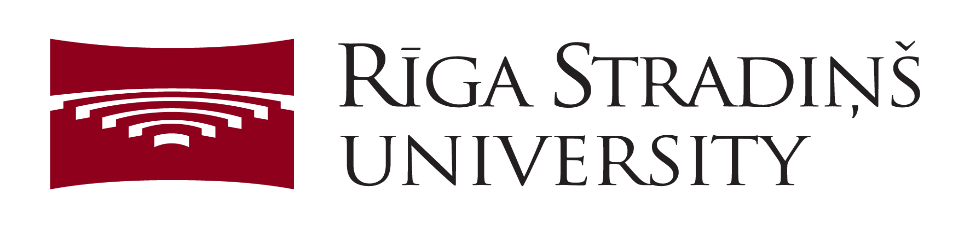 17
)
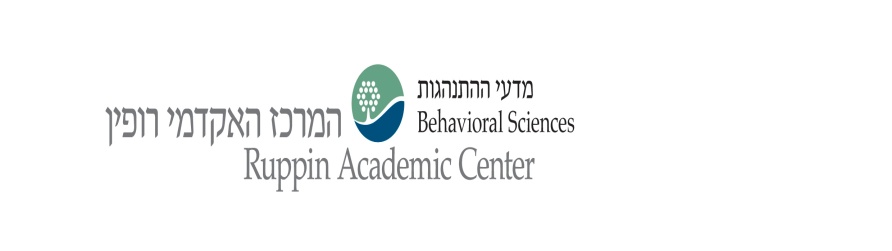 Stage 3: Select or design practical applications to deliver change methods
Meta-analyses (Conn et al., 2016, 2017) recommendations:
face-to-face interventions. 
Focus on behavioral strategies and less on knowledge and beliefs. 
Medication taking interventions among PwMS 
focused mostly on persistence or re-initiation, not on adherence.
the reported interventions were tailored, using either digital tools or motivational interviewing (MI), delivered either via telephone or  face-to-face. 
studies on adherence did not find the interventions efficacious or were very small (N).
Decision: f2f Motivational interviewing; 
also include education component.
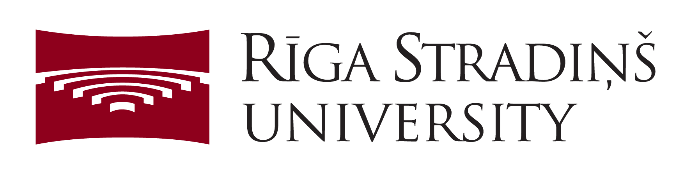 18
)
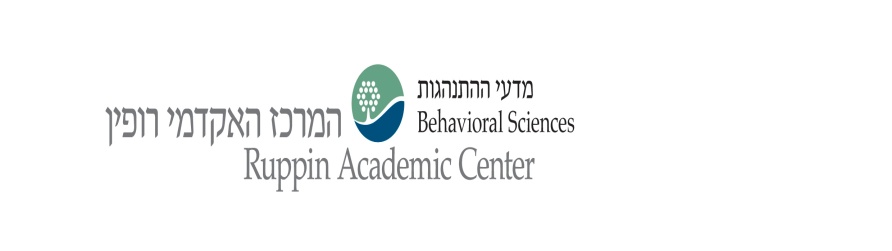 Motivational interviewing
a patient-centered, evidence-based psychological counseling method
aimed at exploring and resolving ambivalent feelings and perceptions regarding behavior change. 
has grown in use across diverse health settings in order to support behavior change,
 including medication adherence, 
including among individuals with MS.
19
Part III – 
Intervention
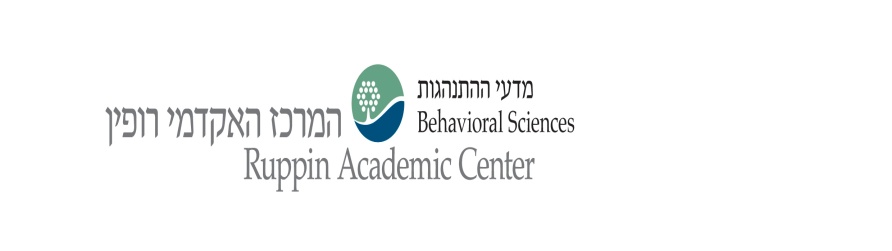 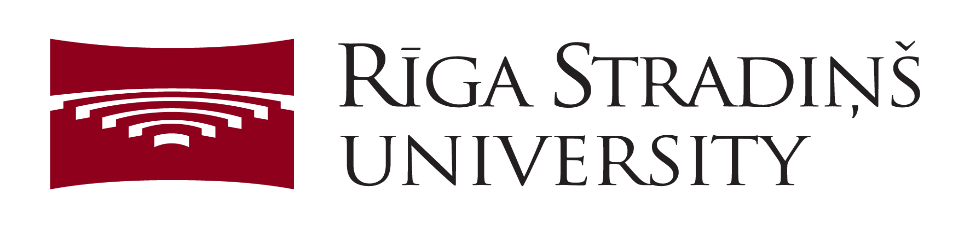 20
)
Acceptability, Feasibility and initial efficacy study (a pilot)
Carried among identified non-adherent individuals, designed as tailored to the specific reasons of non-adherence, aiming at empowering PwRRMS. 
RQs:
Did the developed intervention increased adherence? 
If ‘Yes’, whether changes also took place in 
medication habit 
beliefs about medications.
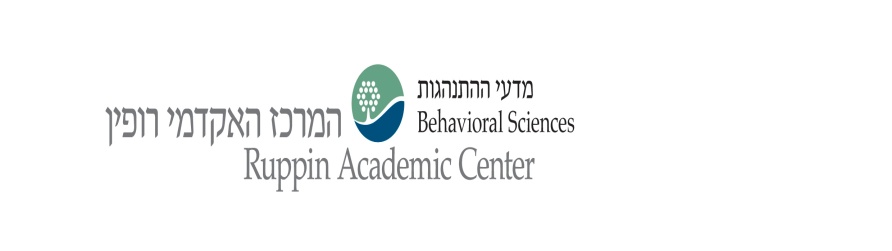 21
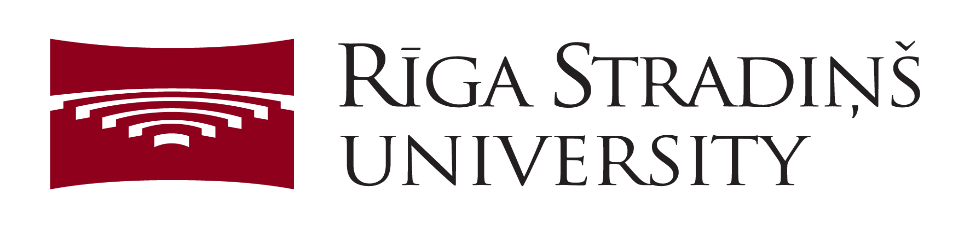 Methods, Stages 4 & 5
Intervention development &
implementation
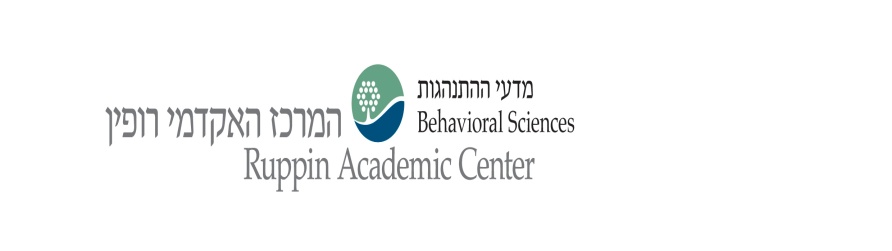 22
)
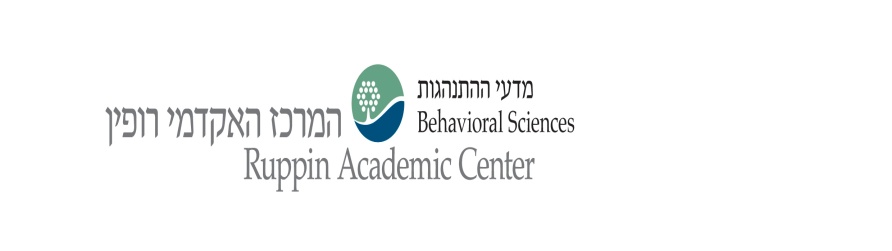 Participants
All PwRRMS in an observational study (n=230) screened for eligibility. 
Enrolled if eligible and agreed. 
Eligibility criteria: 
being prescribed oral/injectable DMT (Fingolimod, Dimethyl Fumarate, Interferon beta-1a and Glatiramer Acetate, Teriflunomide) for > 6 months
identification as non-adherent by self-reports or medication claims records. 
Exclusion criteria: 
discontinuation of the medication on which non-adherence was identified, 
being non-Hebrew speaking
Decision to participate in the intervention was determined jointly by the PwRRMS and the attending physician. 
91 PwRRSM were identified as eligible, 60 enrolled (Visit 1), 52 completed the intervention (Visit 2) and 46 also completed the 12-months follow-up.
230 screened

91 eligible

62 consented, 
60 enrolled

52 completed intervention

46 completed follow-up
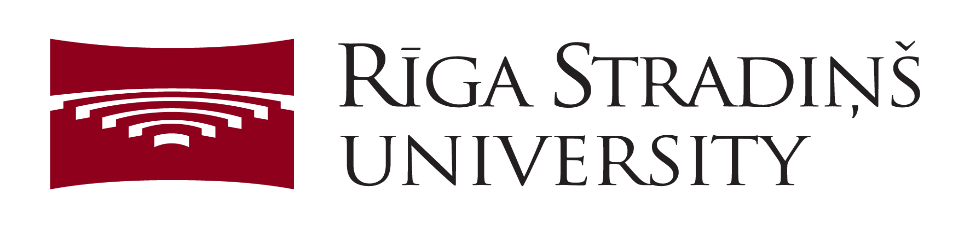 23
)
Design and Ethics
quasi-experimental pretest posttest and a follow-up assessment; 
assumed a moderate degree of recruitment consent and retention;
Anticipating we may end up with 40 participants at follow-up, a power of 0.79 was estimated to be sufficient to identify a difference of 0.45 standard deviation (effect size) at a 0.05 significance level.
IRB  #NCT02488343; registration (ClinicalTrials.gov) IDCMC-14-0061-CTIL)
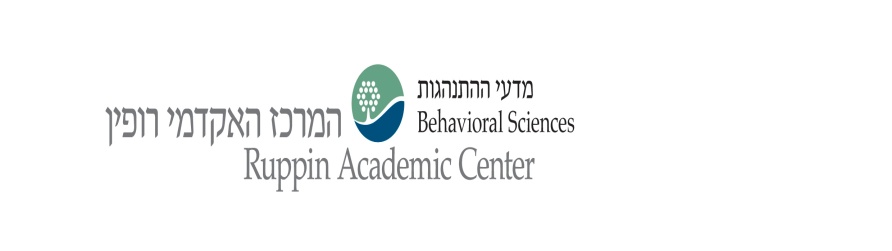 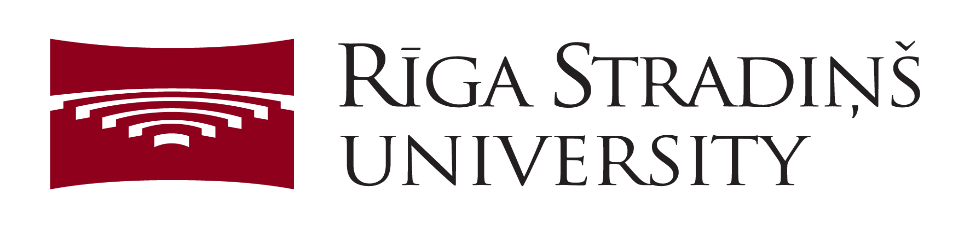 24
Identification
Visit 1, Baseline
Telephone booster, 
7-10 days after baseline
Visit 2, Reinforcement & conclusion of intervention, 6 months after baseline
Procedure
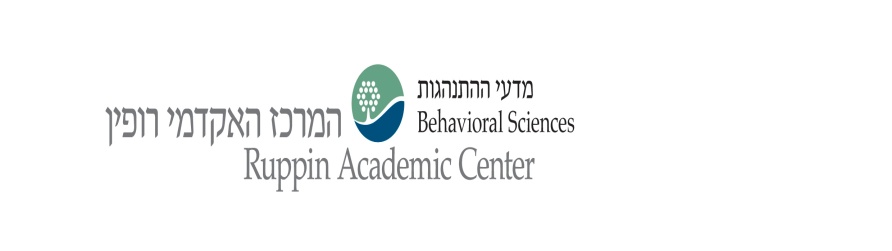 Education & Motivational interviewing.
Motivational interviewing.
Psycho-education: 
Education carried out by the treating neurologist, 
Behavioral, utilizing Motivational Interviewing (MI), carried out by a health psychologist.
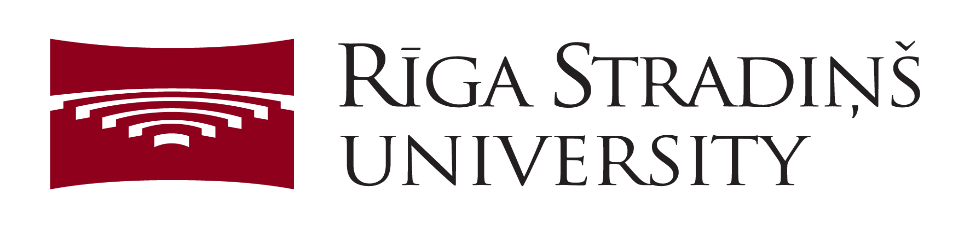 25
Procedure – educational content of intervention
Visit 1: the neurologist
brief explanation on MS, 
review of the participant’s medical status (show PwMS’ recent MRI), 
a review of scientific evidence supporting the benefits of specific medication taken by the participant (delayed progression of disability, reduced proliferation of lesions, sustained cognitive ability), 
a discussion of potential side effects with a focus on those experienced by the participant and  strategies for reducing them.
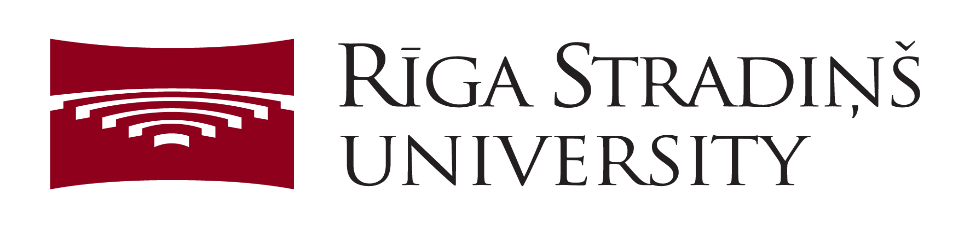 26
Procedure – Behavioral content of intervention
Visit #1, MI – 
experiences of coping w/ MS, 
goals and hopes for life w/ MS, 
pros and cons for DMT use/non-use/partial use, 
cases of recent missed doses reviewed; 
potential strategies for medication adherence (e.g., participants identified personal high-risk situations of a missed dose); 
a behavioral analysis of a typical missed dose; 
coming up w/ ways of preventing circumstances leading to a missed dose.
Median time 30 min.
A pre-scheduled telephone booster, 7-10 days later. 
Missed doses analyzed, 
the importance of adherence and participant's self-efficacy were reinforced, 
the main behavioral change techniques (BCTs) agreed upon in the previous session (Visit 1) repeated. 
Median time 11 minutes.
Visit #2, MI, ~20 min,  .....
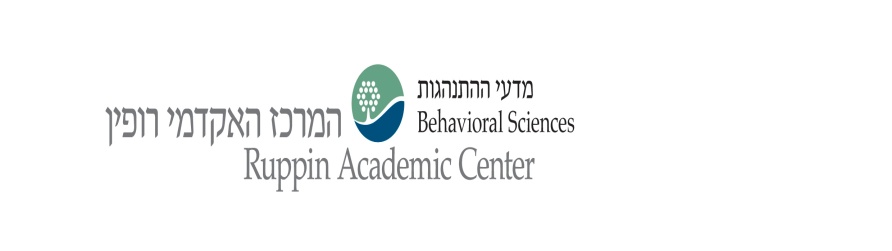 27
)
Materials
28
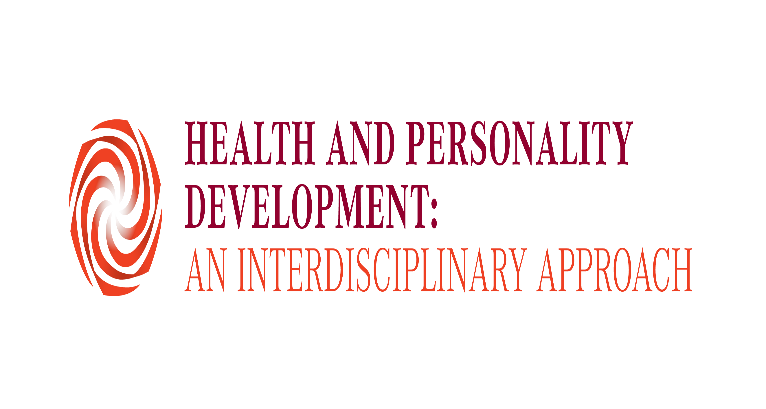 Results, Stage 6
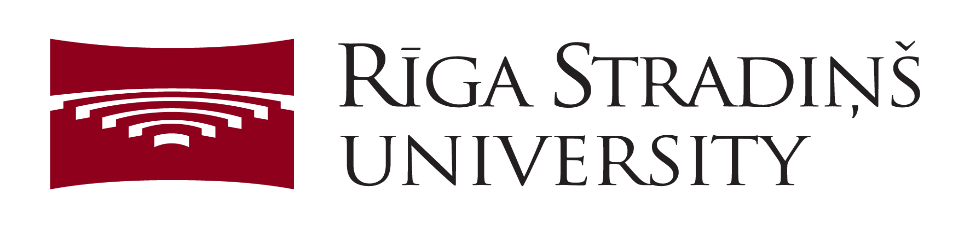 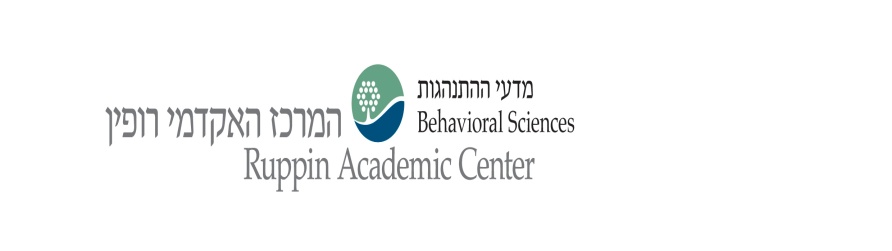 29
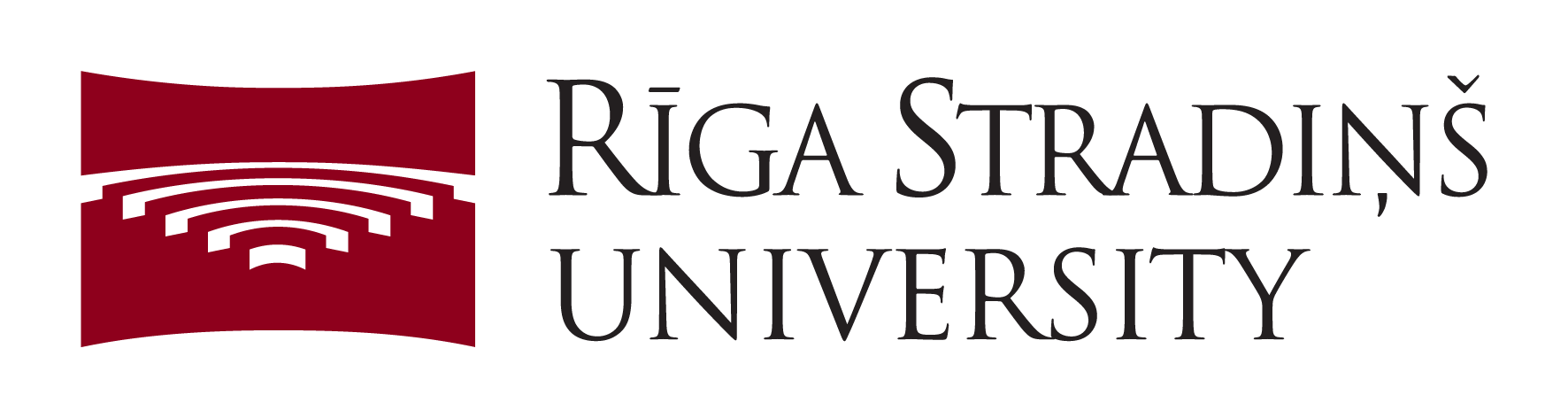 Participants’ characteristics
PwRRMS were predominantly women, 
Assessed their health as below average (Mean = 1.95 on a 5-point scale), 
Physical disability (EDSS) was relatively low-to-moderate (Mean=2.78, SD=1.99, Median=2.50, IQR=1.00 – 4.00). 
Mean MS duration 8.80 years.
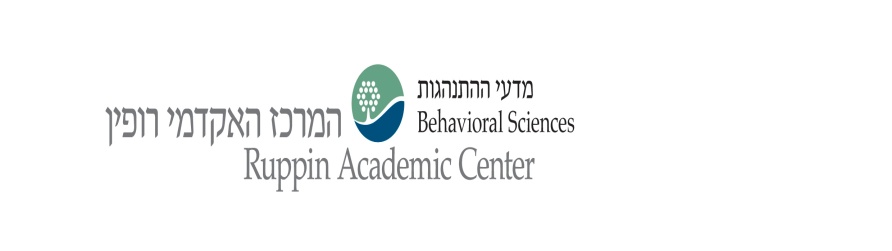 30
Recruitment (acceptability) and retention in the intervention
91/230 identified, 62 consented, and 60 actually completed MI in first visit
No difference between consenters and decliners in demographics and clinical characteristics
N of sessions attended associated with 
low SES (more session – low SES) 
affective states (more depression and anxiety), lower QoL, worse illness perceptions
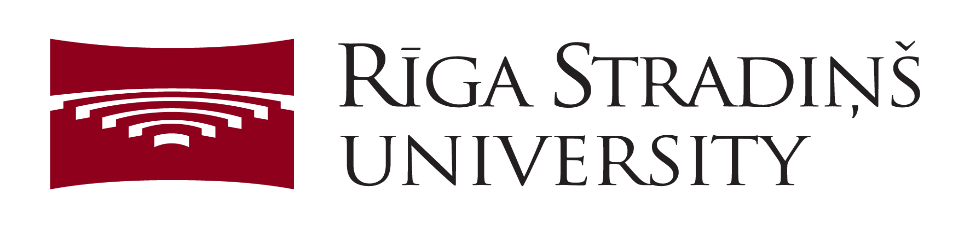 31
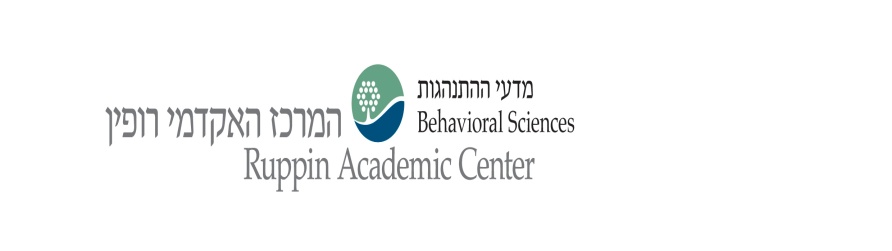 Primary outcomes: Self-reported medication adherence
Non-significant effect, d=0.22
Paired comparisons using Wilcoxon Signed-Rank non-parametric test
Significant effect, d=0.26
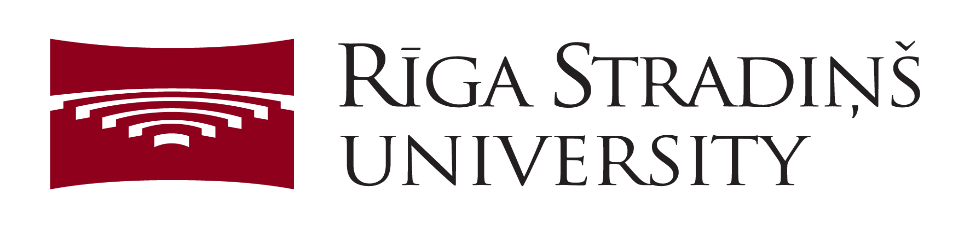 32
Auxiliary outcomes: medication’s habit and beliefs and rating of importance and efficacy
Habit and beliefs: No significant differences were found between at Visit 1 and Visit 2 (P’s > .05).
Importance and efficacy ‘rulers’: 
Significant differences in between Visit 1 and phone booster; 
non-significant differences between Visit 1 and Visit 2 .
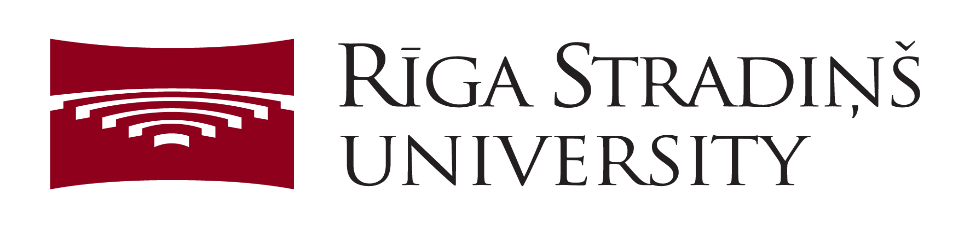 33
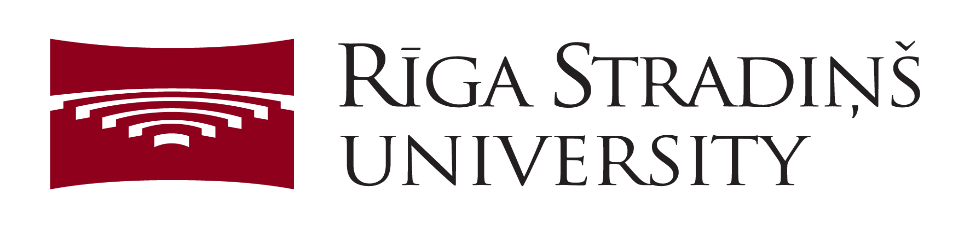 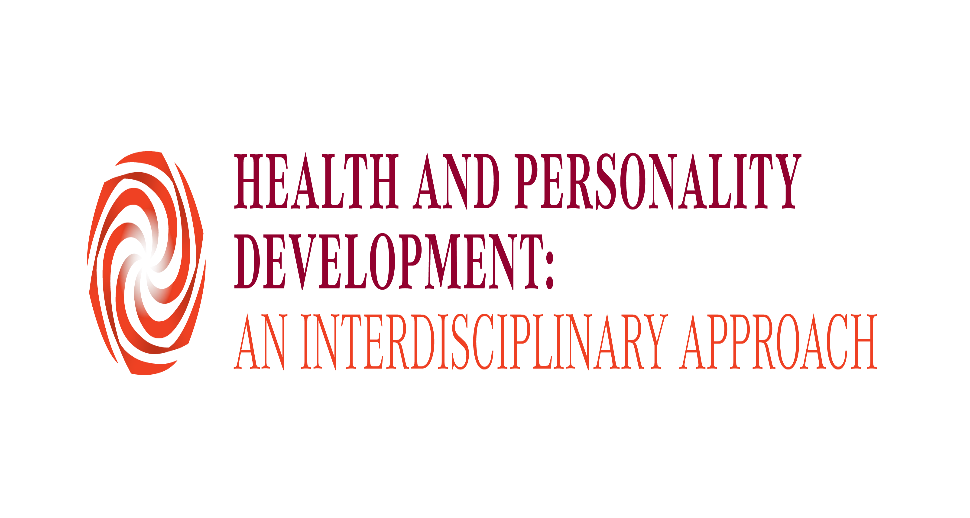 Conclusions
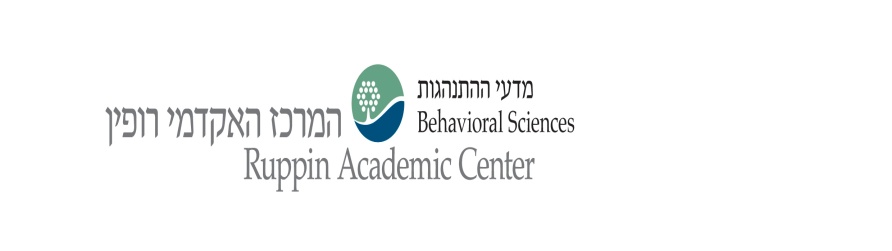 34
Main findings and comparison with lit
Intervention is feasible: 
2/3 agreed, 
~1/2 of those identified completed; 
more retention among the worse-off psychologically      Need for psycho-social support evident.
Efficacy: 
Adherence increased at 6 months, then reverted at 12 months (‘triangle effect’).
Needs augmentation/additional boosters; blended approach recommended
Small effect size, congruent with meta-analysis’ results.
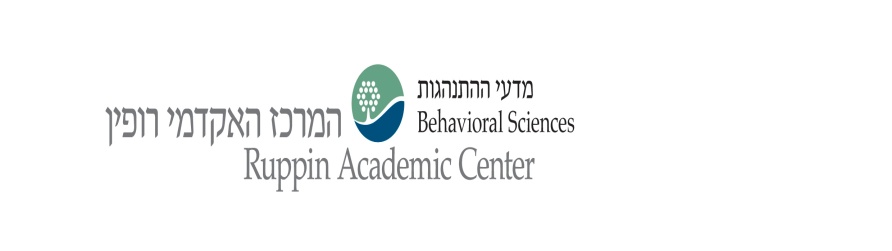 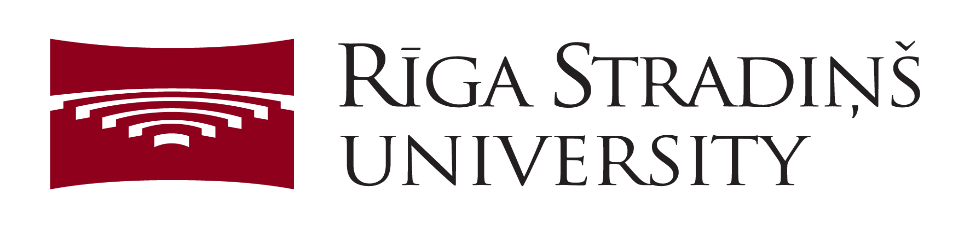 35
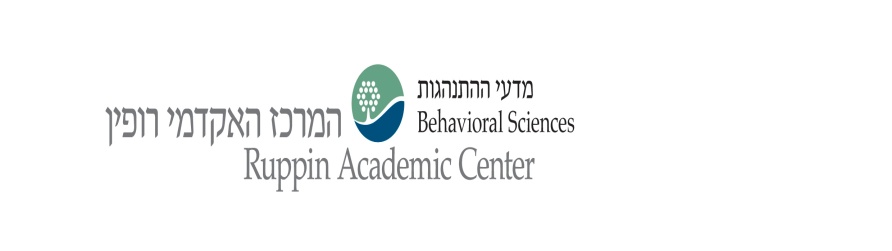 Strengths
Tailored, personalized intervention to the specific participant, employing in-person sessions with 2 health professionals and demonstrating a commitment to extensive patient-provider communication
Utilized an intervention mapping approach. PAP theoretical model.
Long follow-up uncovered a fade-off.
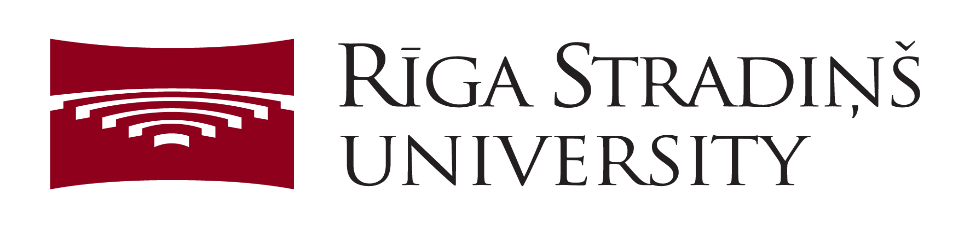 36
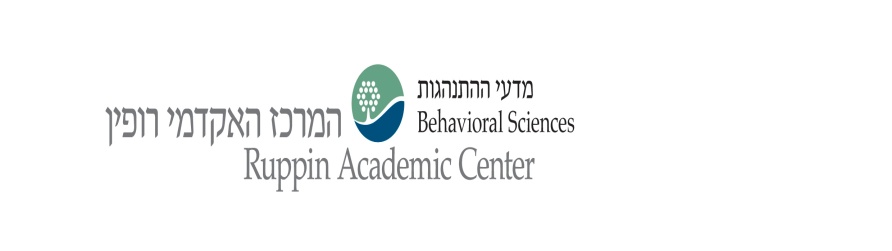 Limitations
Small sample size
No control group (due to small N)
Upscaling could require structuring the intervention; less personal but maybe more digital tools
Communication outside clinic was restricted by HMO; policies changed since COVID.
EMA recommended, capturing times of need and provides options for prompts, 
just-in-time response to a decrease in medication adherence; 
could be integrated into patient support programs of pharma companies.
Need to tailor intervention to decliners. Qualitative work needed on reasons and needs.
Intervention addressed only patient and therapy-related factors and not healthcare system and condition-related.
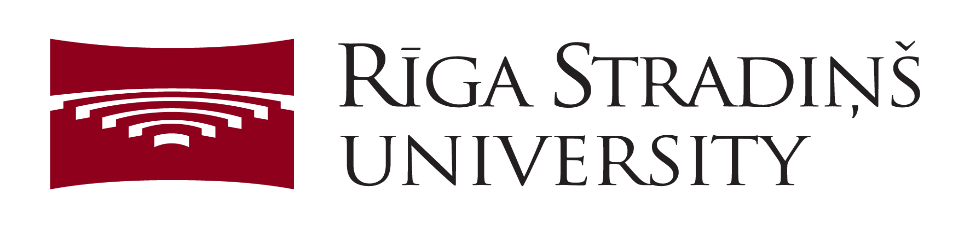 37
Personal Note: Long Road …
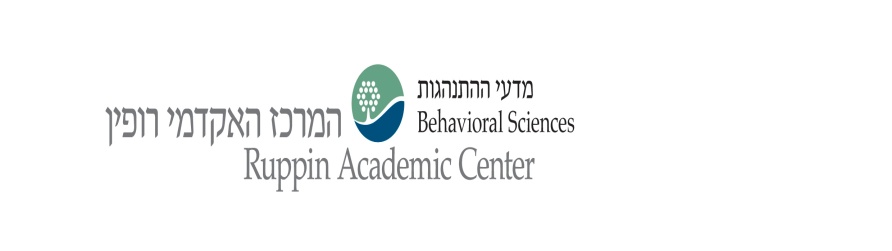 Work started 10 years ago
IRB, registration, …
Still producing publications
Satisfying contribution
Neter, E. & Miller, A. (2023). Using an intervention mapping approach to improve adherence to Disease-Modifying Treatment in Multiple Sclerosis. International Journal of Multiple Sclerosis Care, 25 (5). doi:  10.7224/1537-2073.2022-018. 

Neter, E., Glass-Marmor, L., Wolkowitz, A., & Miller, A.,  (2022). Medication habits among persons with multiple sclerosis. Multiple Sclerosis and Related Disorders, 68, 104224. doi.org/10.1016/j.msard.2022.104224

Neter, E., Glass-Marmor, L., Haiien, L., & Miller, A. (2021).  Concordance between persons with Multiple Sclerosis and physician on medication effect and health status. Patient Preference and Adherence,  15, 939-943. doi: 10.21203/rs.3.rs-45699/v2

Neter, E., Glass-Marmor, L., Wolkowitz, A., Lavi, I., & Miller, A. (2021).  Beliefs about medication as predictors to medication adherence in a prospective cohort study among patients with Multiple Sclerosis. BMC Neurology, 21, 136. doi:10.21203/rs.3.rs-45699/v1.

Neter, E., Wolkowitz, A., Glass-Marmor, L., Lavi, I., Ratzabi, S., Lejbkowicz, I., & Miller, A. (2020). Multiple modality approach to assess adherence to medications across time in Multiple Sclerosis. Multiple Sclerosis and Related Disorders, 40, 101951. doi: 10.1016/j.msard.2020.101951.
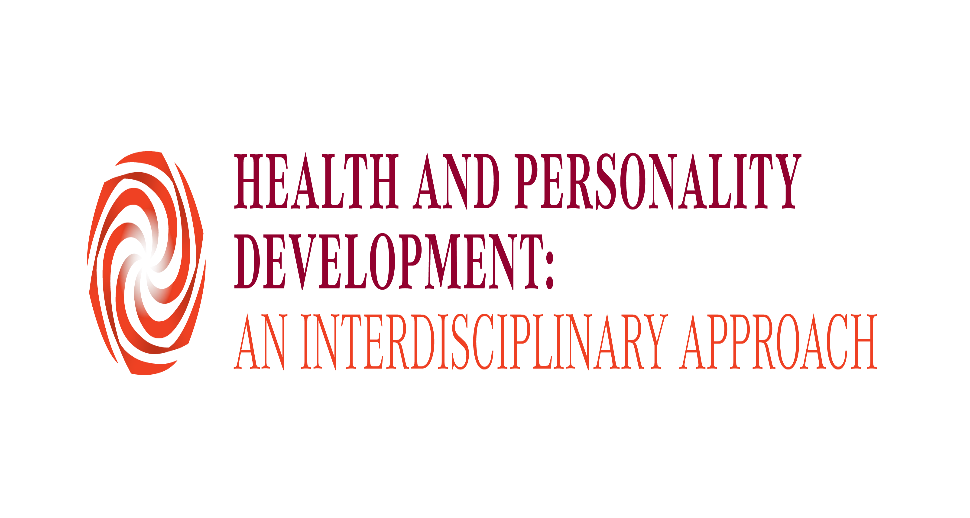 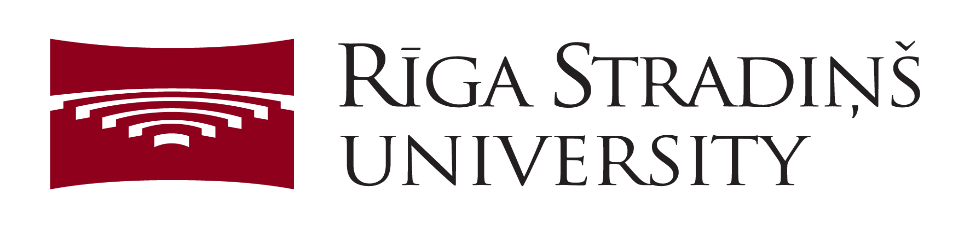 38
neter@ruppin.ac.il
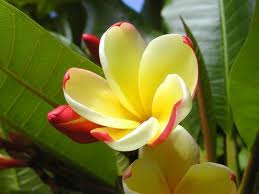 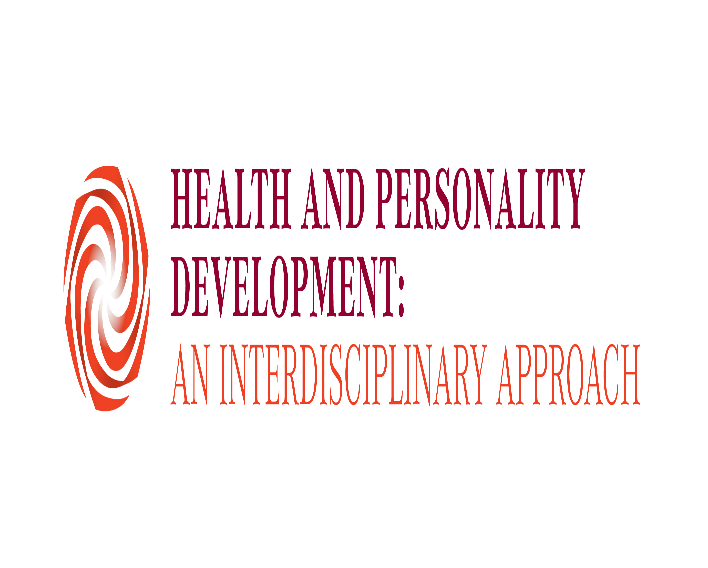 Thanks to our participants
Thank you for listening.
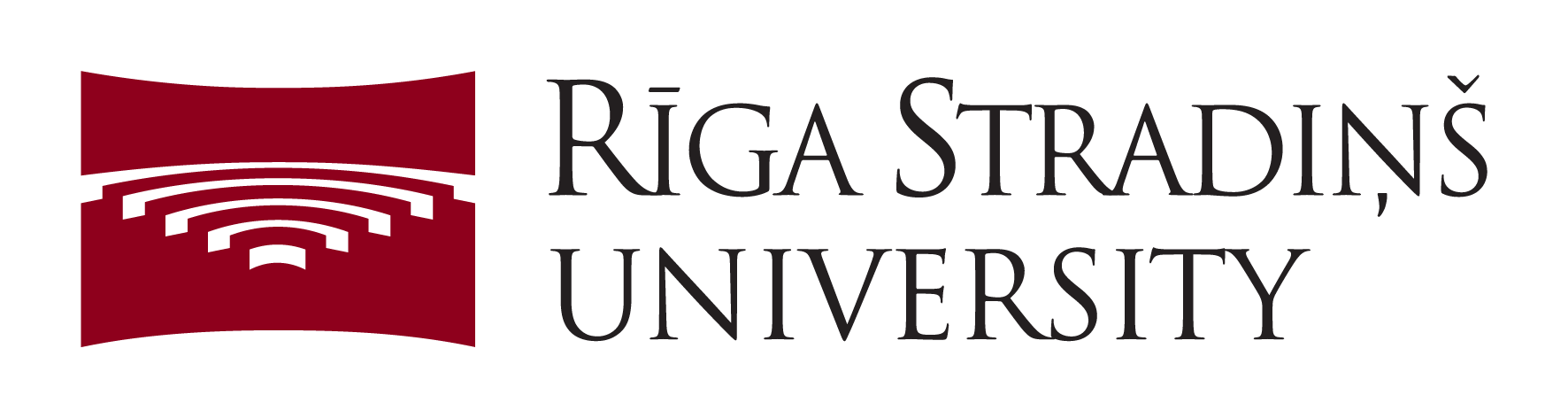 39
Come to EHPS conference in Cascais, Portugal, September 2-6, 2024
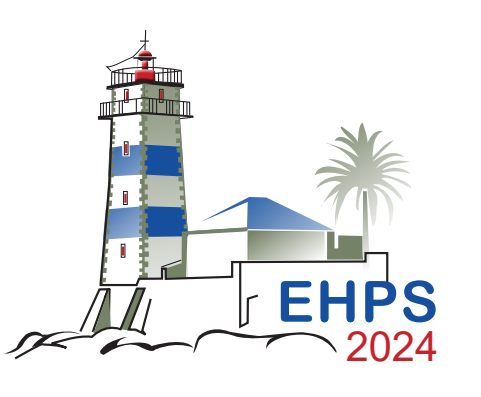 40
WHO model of Medication adherence
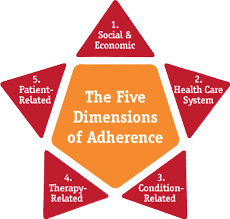 Adherence is multi-factorial
Examples to dimensions/factors:
1 - age, education, marital status, having kids.
2 – access to care, out-of-pocket,
3 – lack of symptoms, severity of symptoms, addiction
4 – method of administration (pills/injections/..), time spent on trt, number of times/day, 
5 – self care/management skills, efficacy, emotions, perceptions …..
41